Русский родной язык
Кафедра НППМ и МСП
(С.Г. Малярова 
Р.Б. Щетинин)
Главное предназначение учебного предмета «Русский родной язык»
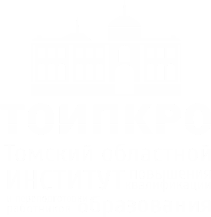 Русский родной язык
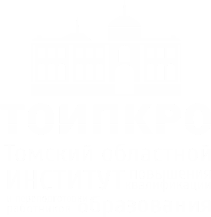 Русский родной язык
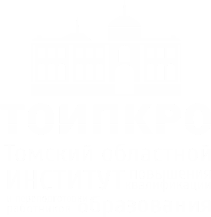 Русский родной язык
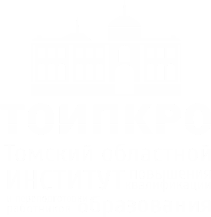 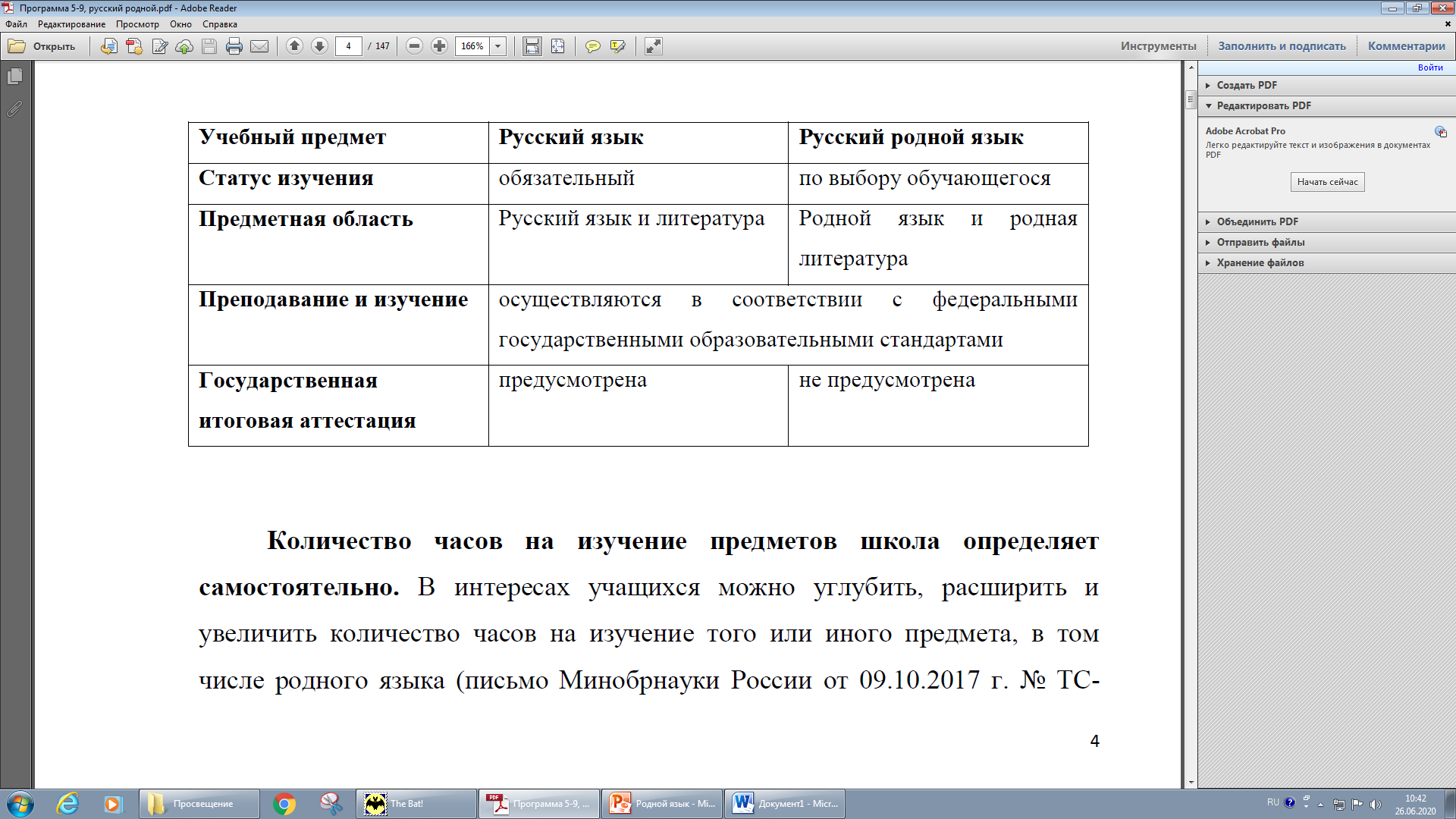 Учебные планы
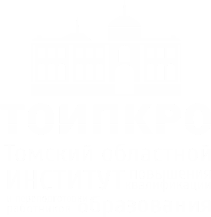 Количество часов на изучение предметов школа определяет самостоятельно. 

В интересах учащихся можно углубить, расширить и увеличить количество часов на изучение того или иного предмета, в том числе родного языка (письмо Минобрнауки России от 09.10.2017 г. № ТС-945/08). 

Количество учебных планов должно соответствовать количеству и уровням реализуемых основных образовательных программ. 


Основная образовательная программа может включать один или несколько учебных планов.
Учебные планы
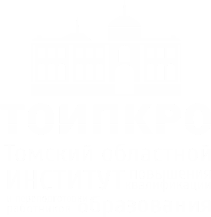 В школе одновременно могут быть:
 
 -учебный план для классов, которые обучаются в рамках ФКГОС, утвержденного приказом Минобразования России от 05.03.2004 г. № 1089; 

 -учебный план для начальных классов, которые обучаются в рамках ФГОС начального общего образования, утверждённого приказом Минобрнауки России от 06.10.2009 г. № 373; 

- учебный план для классов основной школы, которые обучаются по ФГОС основного общего образования, утверждённому приказом Минобрнауки России от 17.12.2010 г. № 1897; 

 -учебный план для классов старшей школы, которые обучаются по ФГОС среднего общего образования, утверждённому приказом Минобрнауки России от 17.05.2012 г. № 413; 

 -индивидуальные учебные планы.
Учебные планы
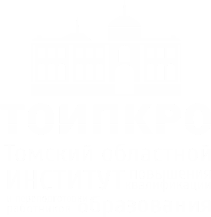 В классах, которые обучаются в рамках ФКГОС, утверждённого приказом Минобразования России от 05.03.2004 г. № 1089, изучение родного языка возможно в рамках федерального, регионального и школьного компонента (письмо Минобрнауки России от 09.10.2017 г. №ТС-945/08).
Нормативно-правовая основа
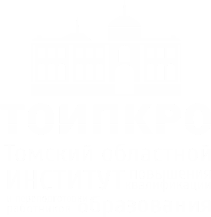 Нормативную правовую основу настоящей примерной программы по учебному предмету «Русский родной язык» составляют следующие документы: 
 -Федеральный закон от 29 декабря 2012 г. № 273-ФЗ «Об образовании в Российской Федерации» (далее – Федеральный закон об образовании); 
-Федеральный закон от 3 августа 2018 г. № 317-ФЗ «О внесении изменений в статьи 11 и 14 Федерального закона «Об образовании в Российской Федерации»; 
-Закон Российской Федерации от 25 октября 1991 г. № 1807-I «О языках 
народов Российской Федерации» (в редакции Федерального закона №185-ФЗ); 
-приказ Министерства образования и науки Российской Федерации от 17 декабря 2010 г. № 1897 «Об утверждении федерального государственного образовательного стандарта основного общего образования» (в редакции приказа Минобрнауки России от 31 декабря 2015 г. № 1577).
Примерная программа
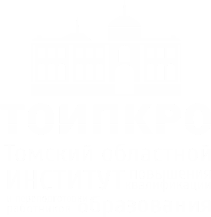 Русский родной язык 
Примерные рабочие программы 
5–9 классы 
Учебное пособие 
для общеобразовательных организаций 

 Под редакцией О.М. Александровой 

Авторский коллектив:

Александрова Ольга Макаровна 
Гостева Юлия Николаевна 
Добротина Ирина Нургаиновна
Примерная программа (245 ч.)
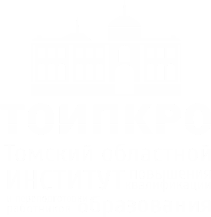 Содержание учебного материала, количество часов 
(5-6 классы, 70 ч.)
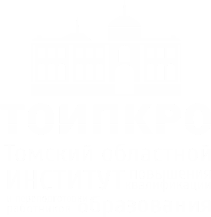 Содержание учебного материала, количество часов 
(7-9 классы, 35 ч.)
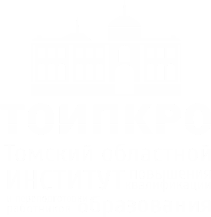 СИСТЕМА КОНТРОЛЯ И ОЦЕНИВАНИЯ 
ДОСТИЖЕНИЯ ПЛАНИРУЕМЫХ РЕЗУЛЬТАТОВ
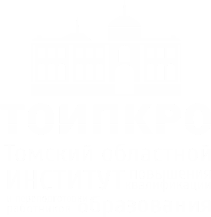 Нормативные документы и методические рекомендации
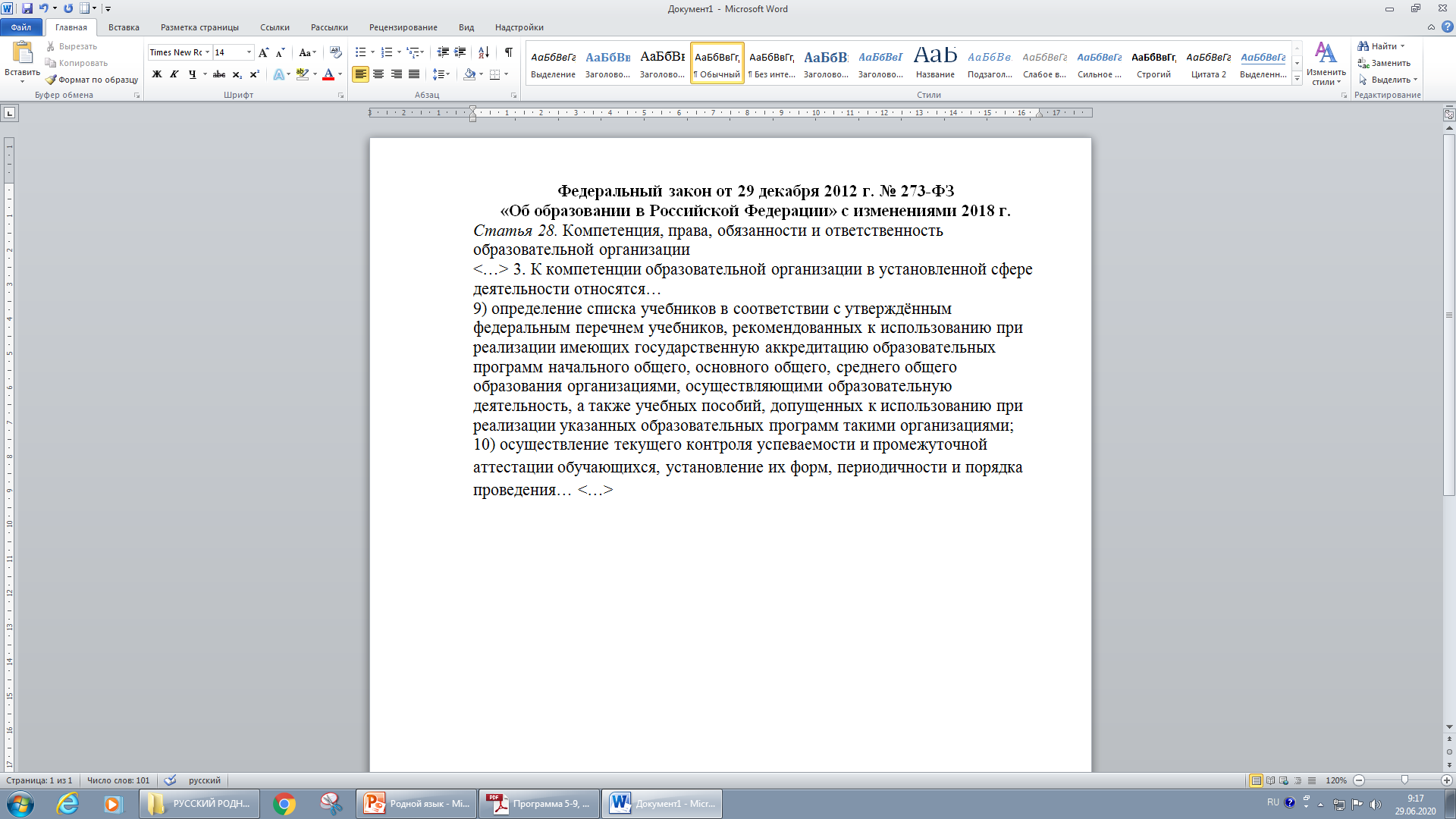 СИСТЕМА КОНТРОЛЯ И ОЦЕНИВАНИЯ 
ДОСТИЖЕНИЯ ПЛАНИРУЕМЫХ РЕЗУЛЬТАТОВ
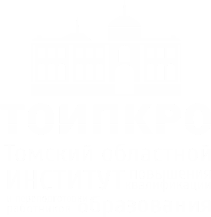 Нормативные документы и методические рекомендации
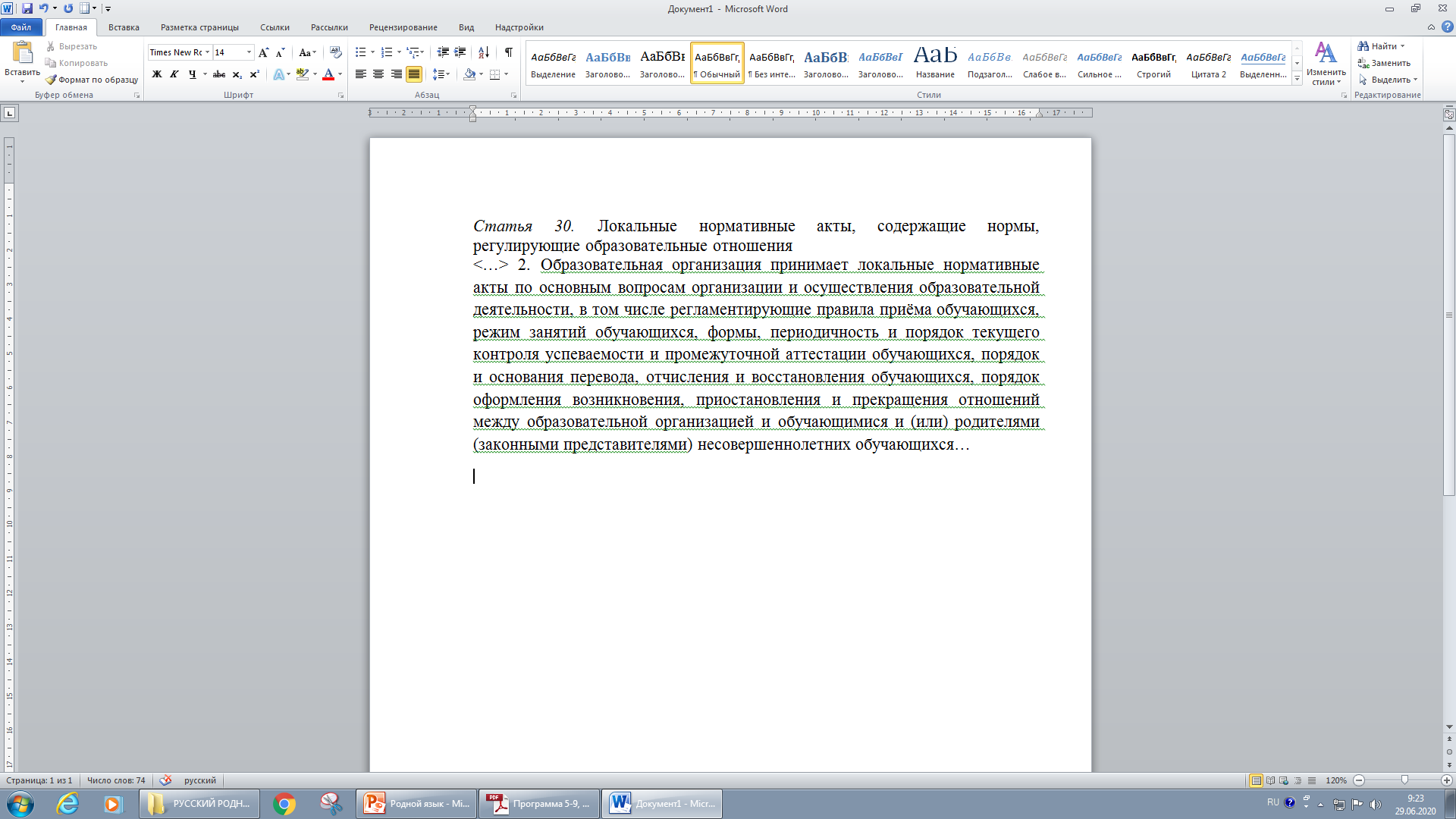 СИСТЕМА КОНТРОЛЯ И ОЦЕНИВАНИЯ 
ДОСТИЖЕНИЯ ПЛАНИРУЕМЫХ РЕЗУЛЬТАТОВ
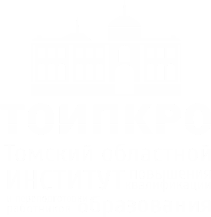 Нормативные документы и методические рекомендации
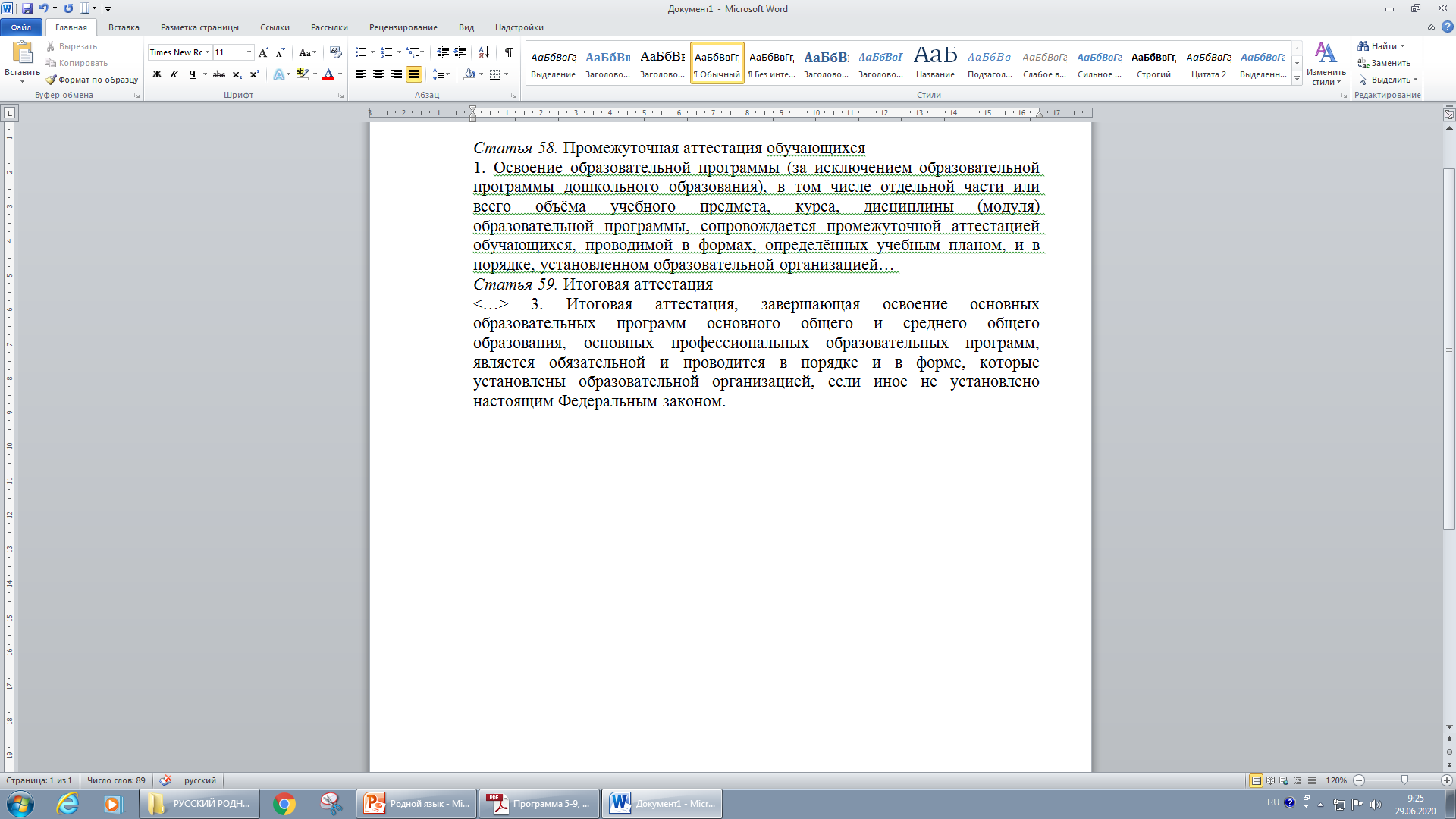 СИСТЕМА КОНТРОЛЯ И ОЦЕНИВАНИЯ 
ДОСТИЖЕНИЯ ПЛАНИРУЕМЫХ РЕЗУЛЬТАТОВ
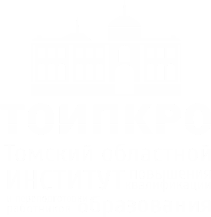 Методическое письмо Минпроса РСФСР
от 1 сентября 1980 г. № 364-М
«О единых требованиях к устной и письменной речи учащихся, к проведению письменных работ и проверке тетрадей»
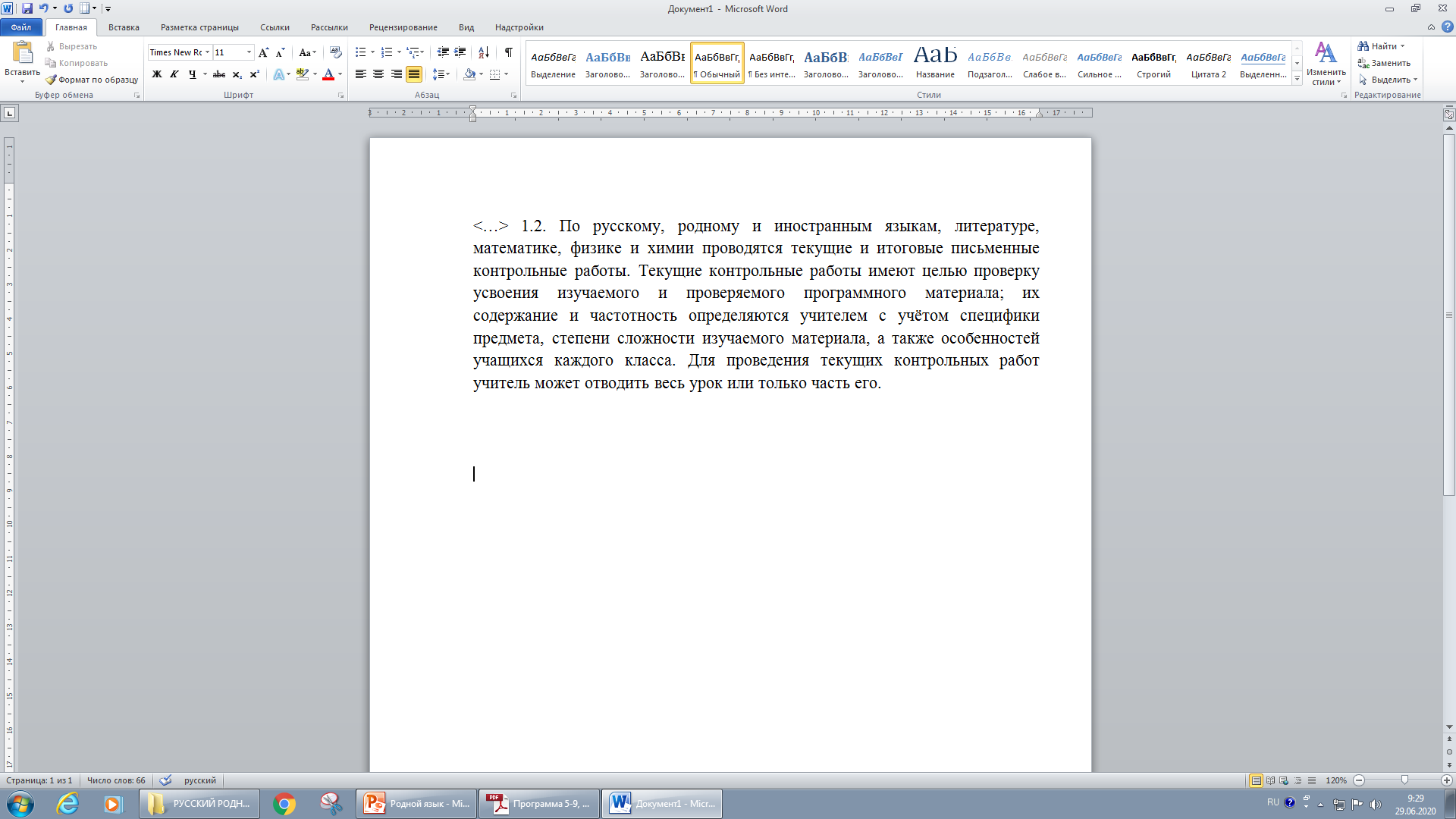 СИСТЕМА КОНТРОЛЯ И ОЦЕНИВАНИЯ 
ДОСТИЖЕНИЯ ПЛАНИРУЕМЫХ РЕЗУЛЬТАТОВ
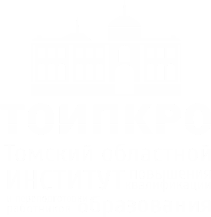 Методическое письмо Минпроса РСФСР
от 1 сентября 1980 г. № 364-М
«О единых требованиях к устной и письменной речи учащихся, к проведению письменных работ и проверке тетрадей»
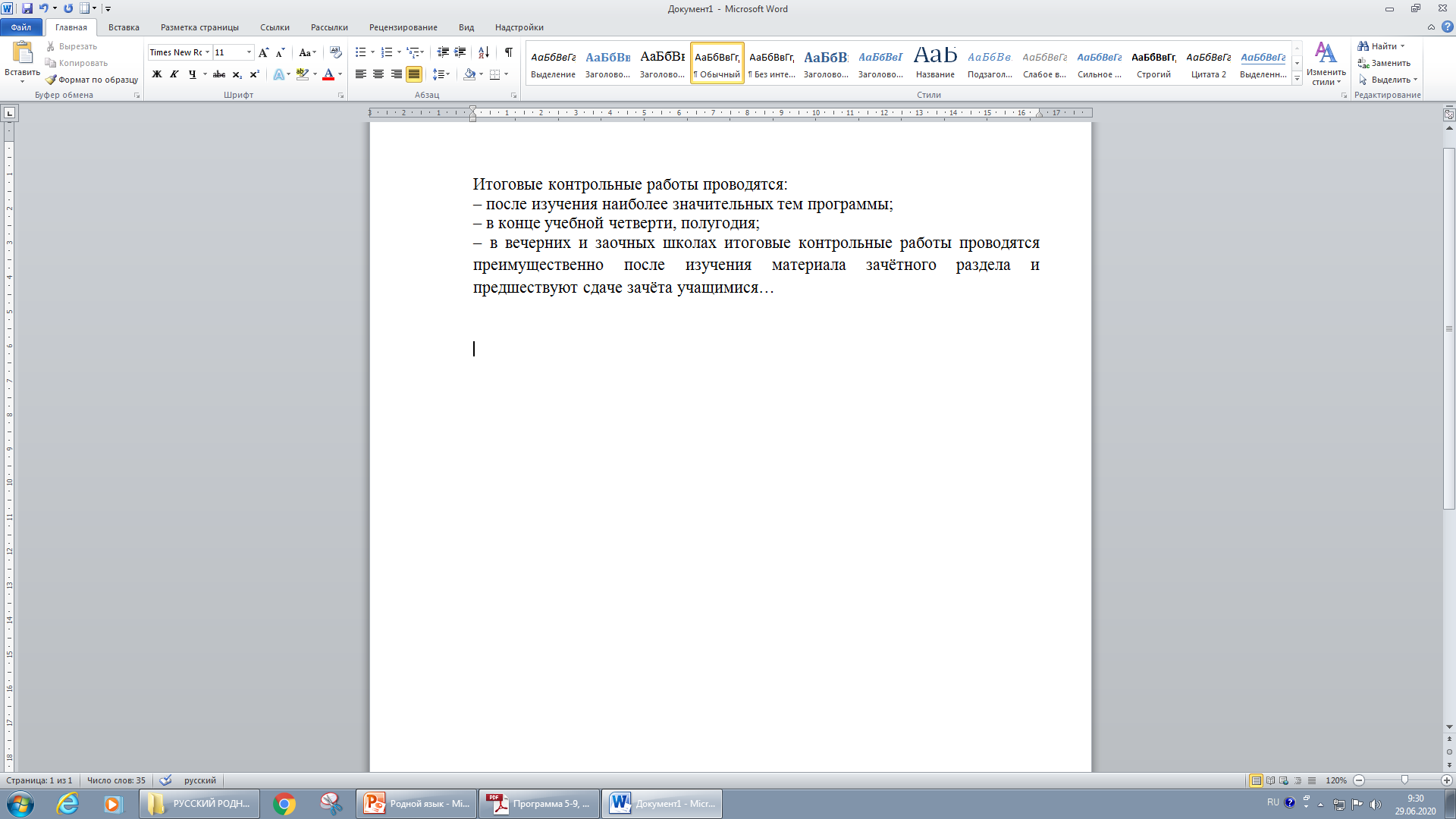 СИСТЕМА КОНТРОЛЯ И ОЦЕНИВАНИЯ 
ДОСТИЖЕНИЯ ПЛАНИРУЕМЫХ РЕЗУЛЬТАТОВ
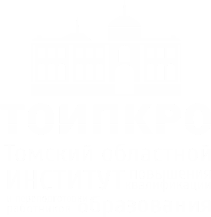 Рекомендации по организации оценивания
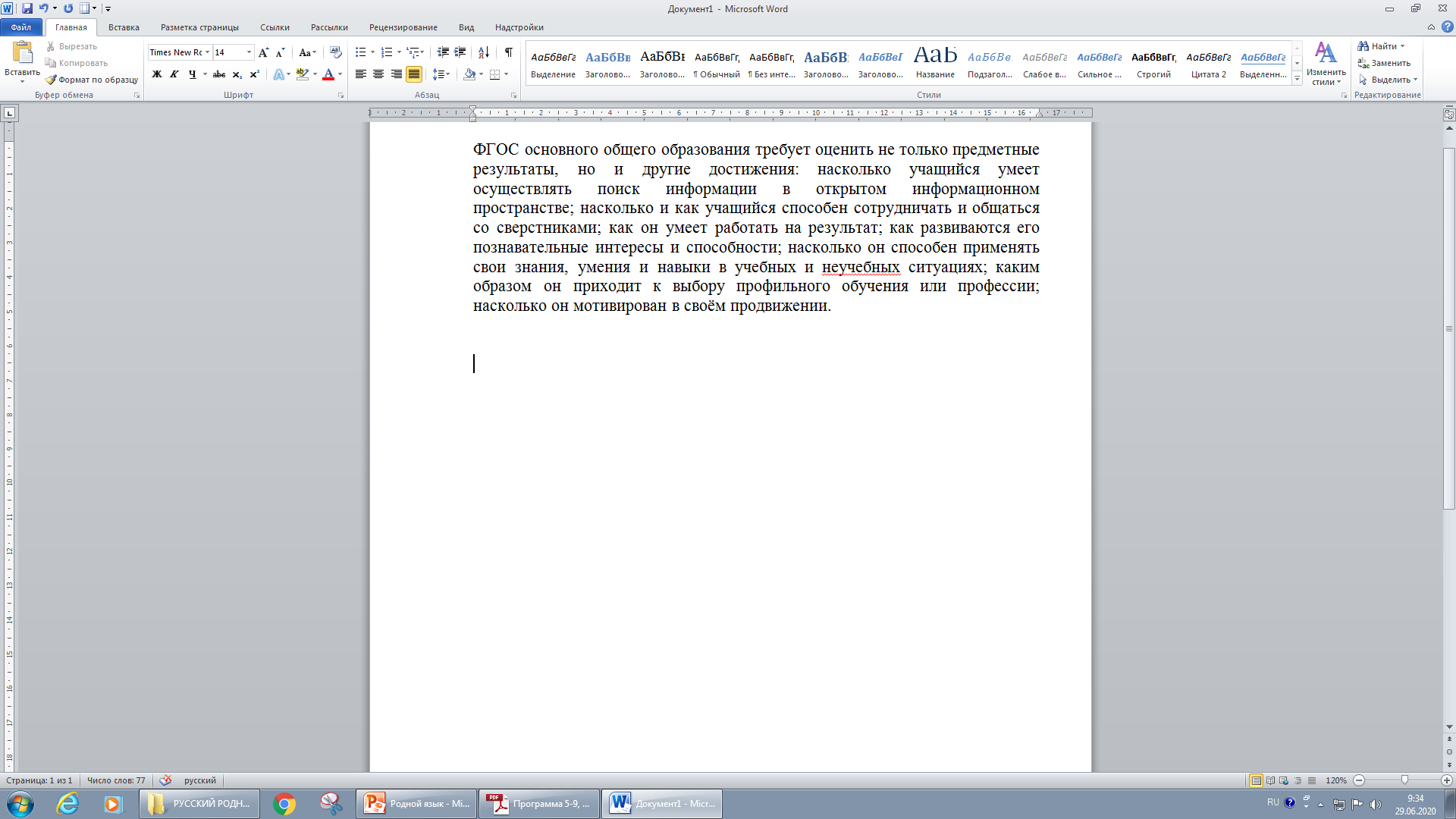 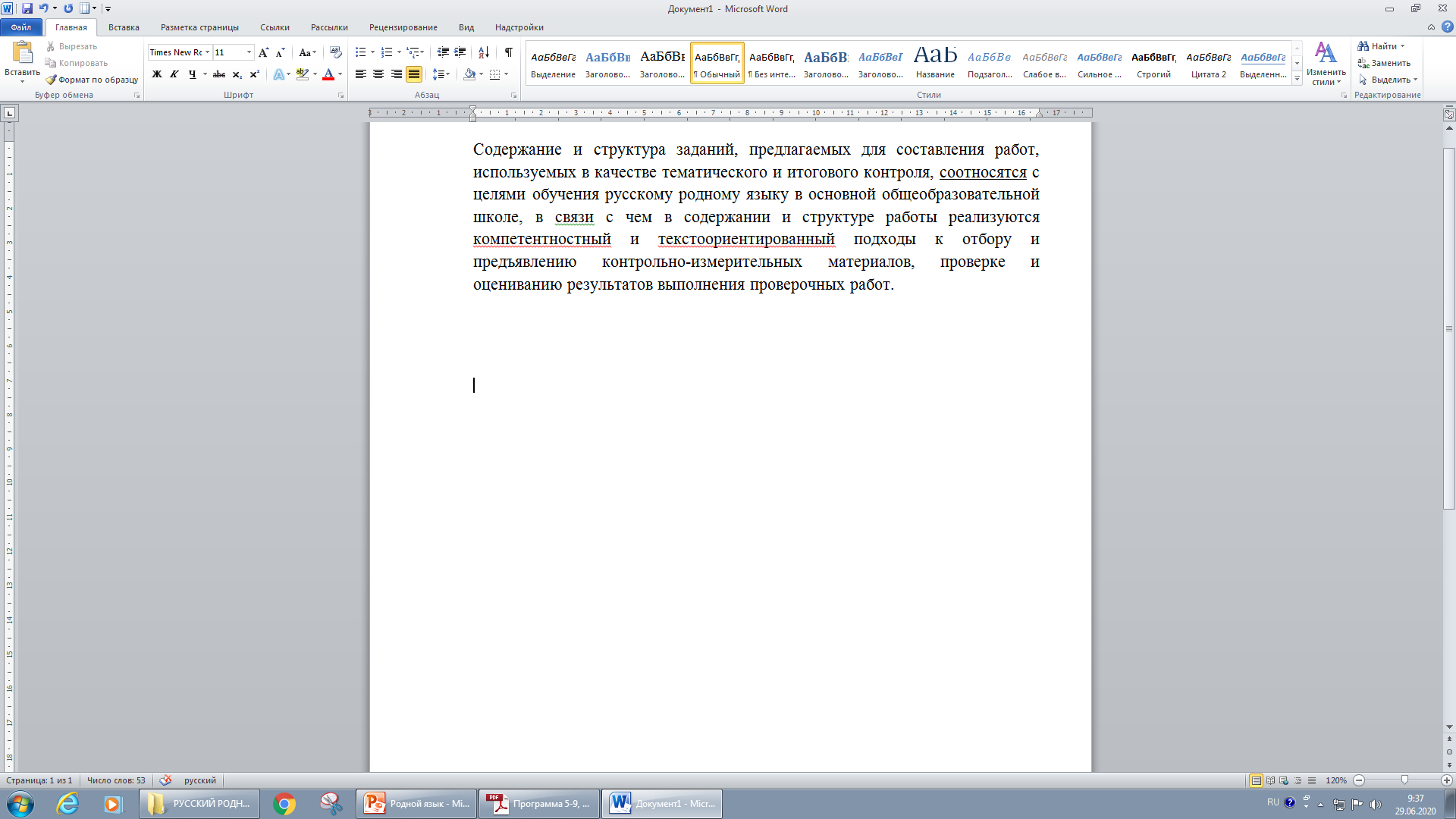 СИСТЕМА КОНТРОЛЯ И ОЦЕНИВАНИЯ 
ДОСТИЖЕНИЯ ПЛАНИРУЕМЫХ РЕЗУЛЬТАТОВ
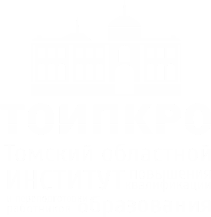 Рекомендации по организации оценивания
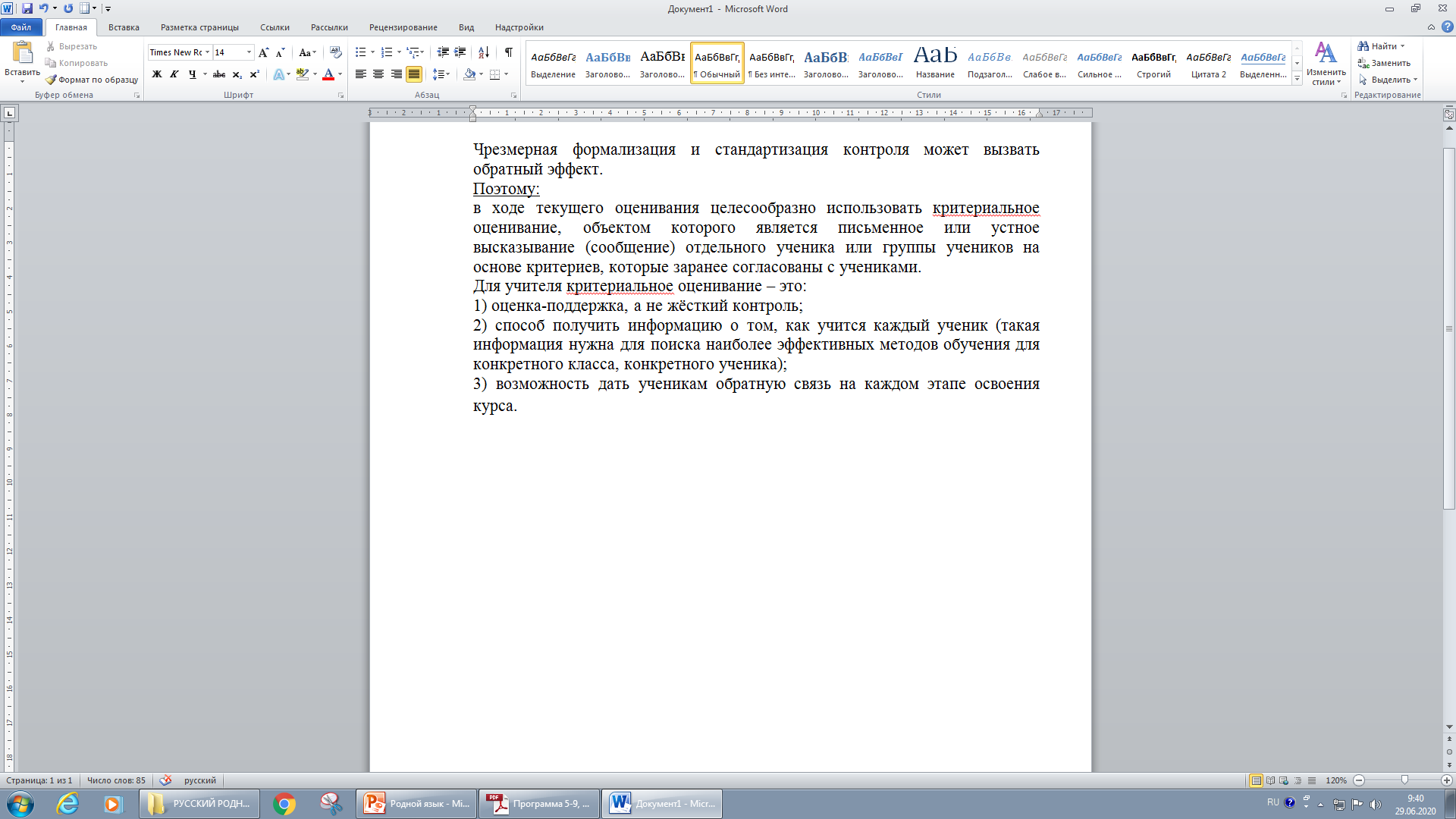 СИСТЕМА КОНТРОЛЯ И ОЦЕНИВАНИЯ 
ДОСТИЖЕНИЯ ПЛАНИРУЕМЫХ РЕЗУЛЬТАТОВ
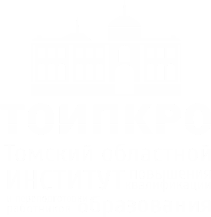 Рекомендации по организации оценивания
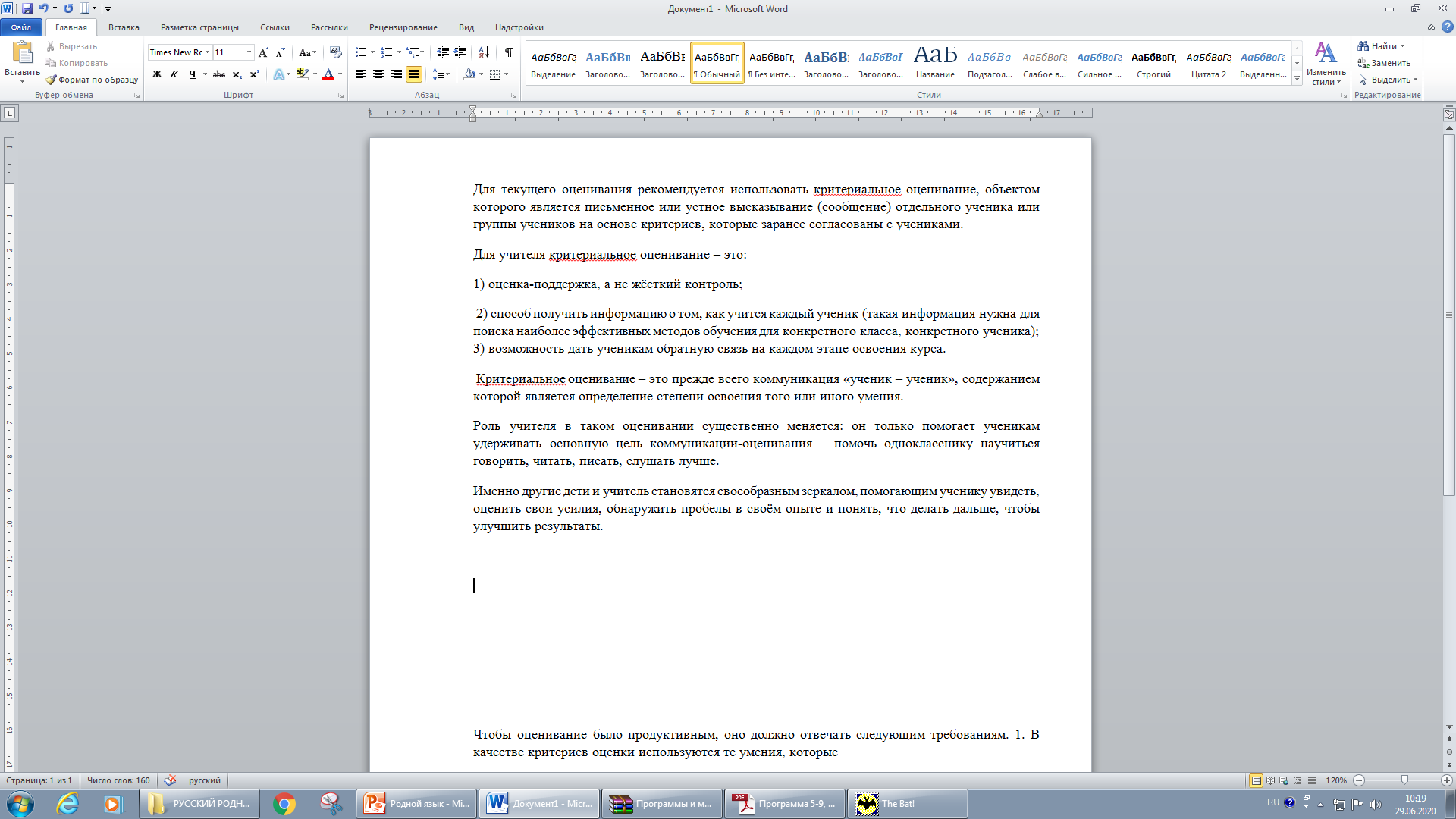 СИСТЕМА КОНТРОЛЯ И ОЦЕНИВАНИЯ 
ДОСТИЖЕНИЯ ПЛАНИРУЕМЫХ РЕЗУЛЬТАТОВ
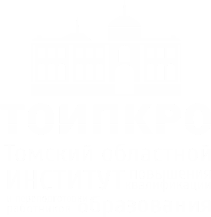 Требования к критериям оценивания
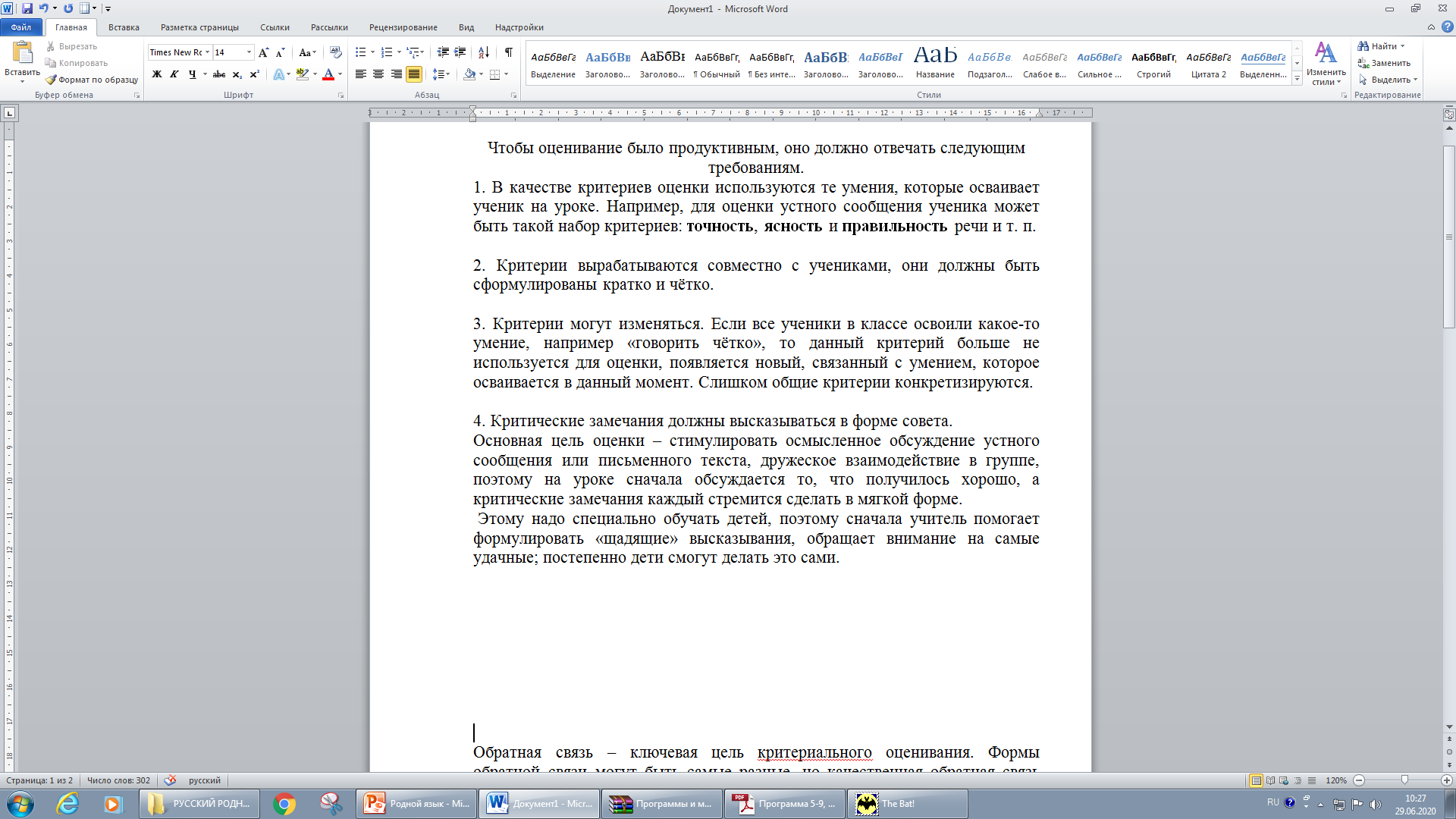 СИСТЕМА КОНТРОЛЯ И ОЦЕНИВАНИЯ 
ДОСТИЖЕНИЯ ПЛАНИРУЕМЫХ РЕЗУЛЬТАТОВ
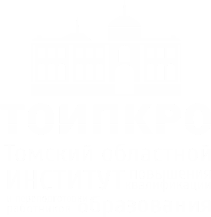 Требования к критериям оценивания
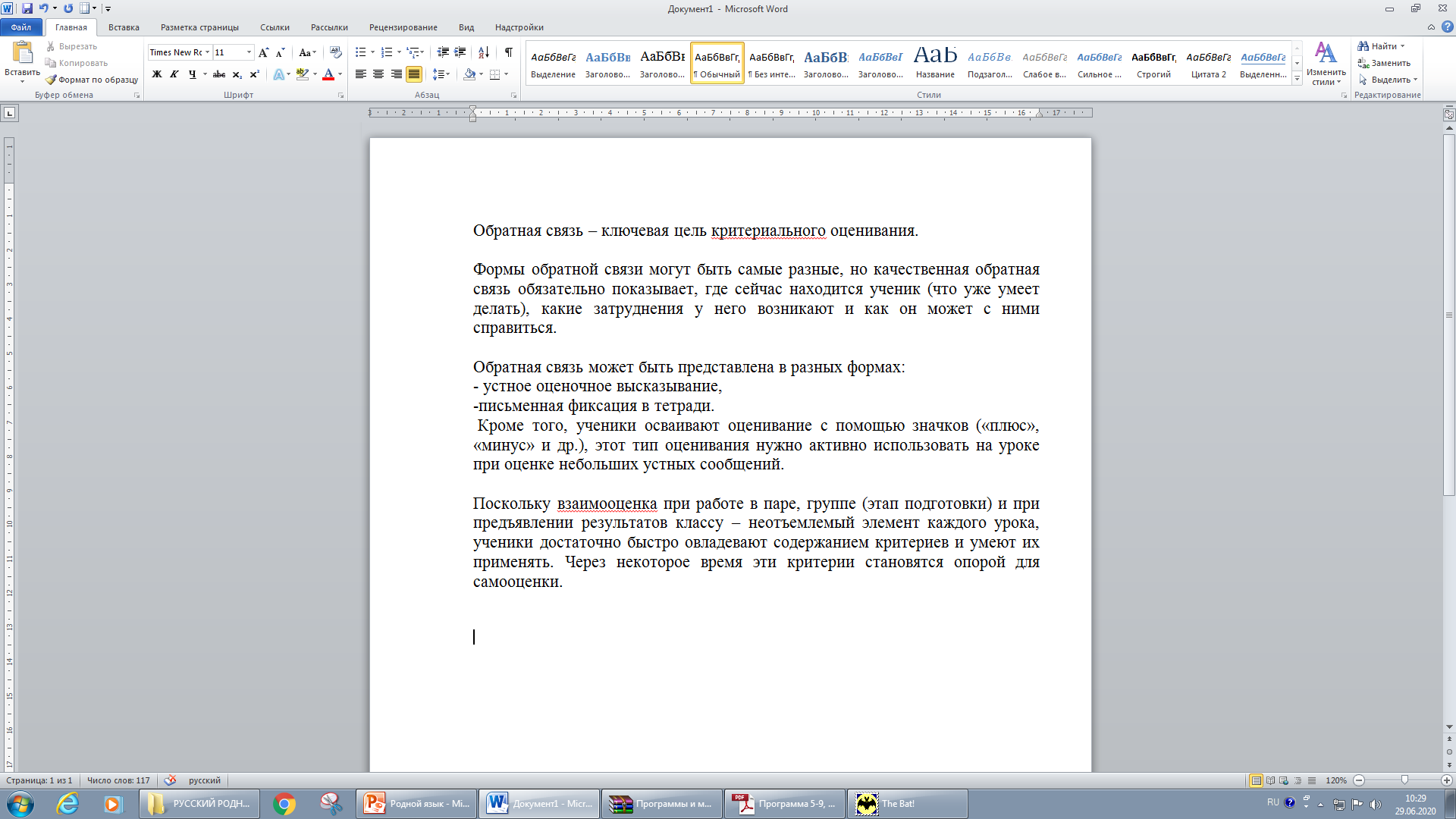 Промежуточный и итоговый контроль
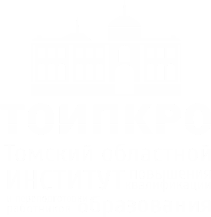 Система оценивания проектной деятельности
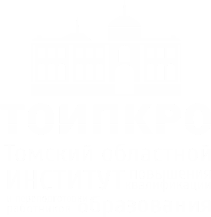 Критерии оценивания содержательного компонента
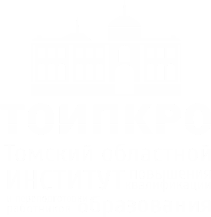 Критерии оценивания деятельностного компонента
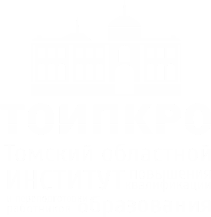 Критерии оценивания результативного компонента
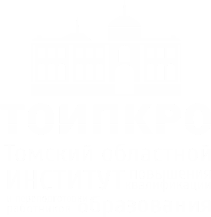 Распределение баллов при оценивании каждого компонента
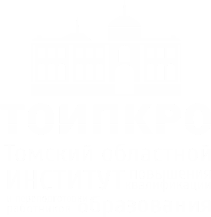 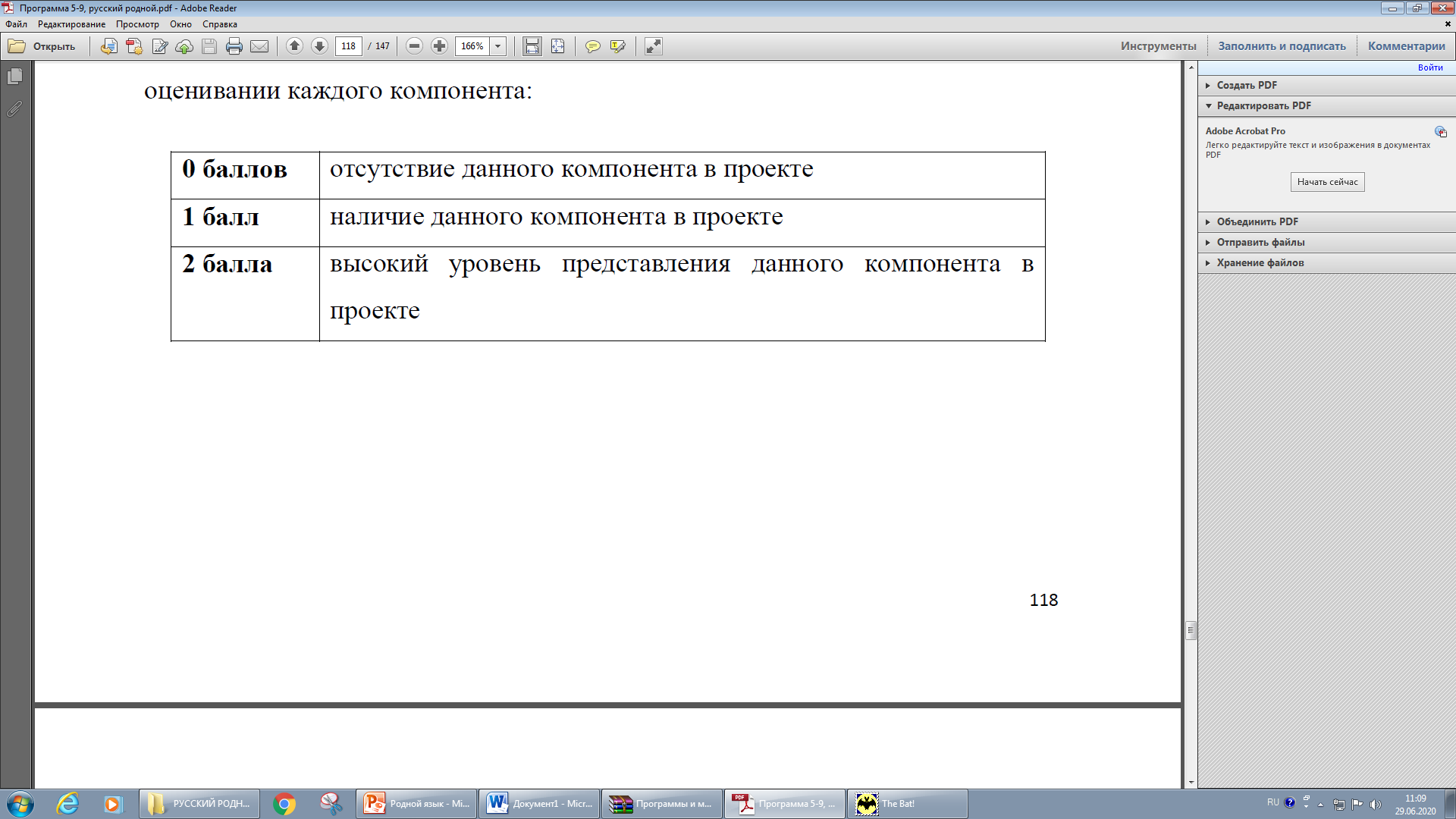 Критерии оценивания проектной и исследовательской деятельности
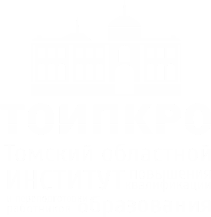 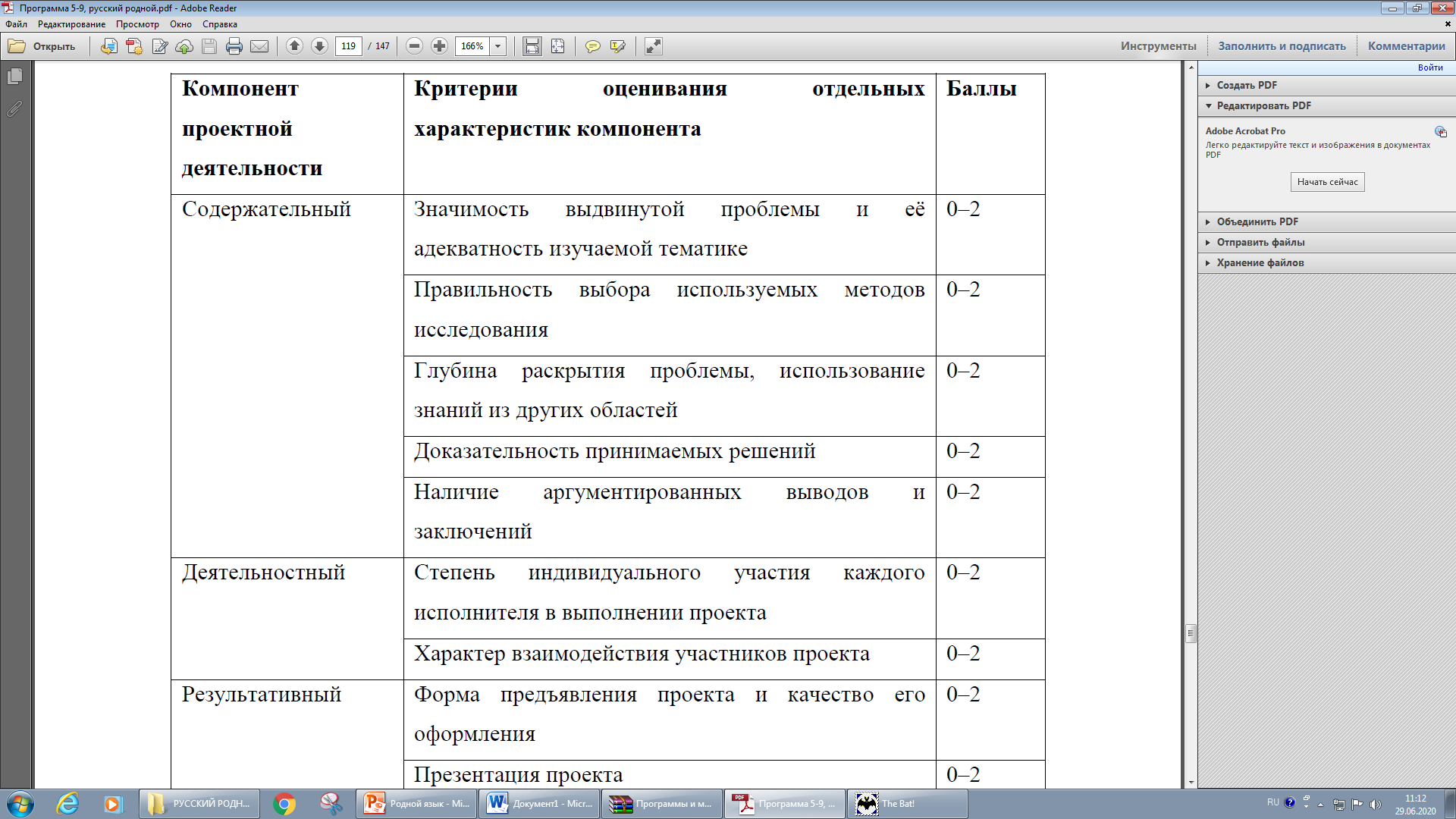 Критерии оценивания проектной и исследовательской деятельности
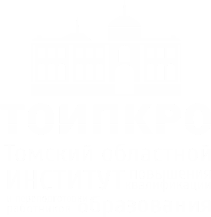 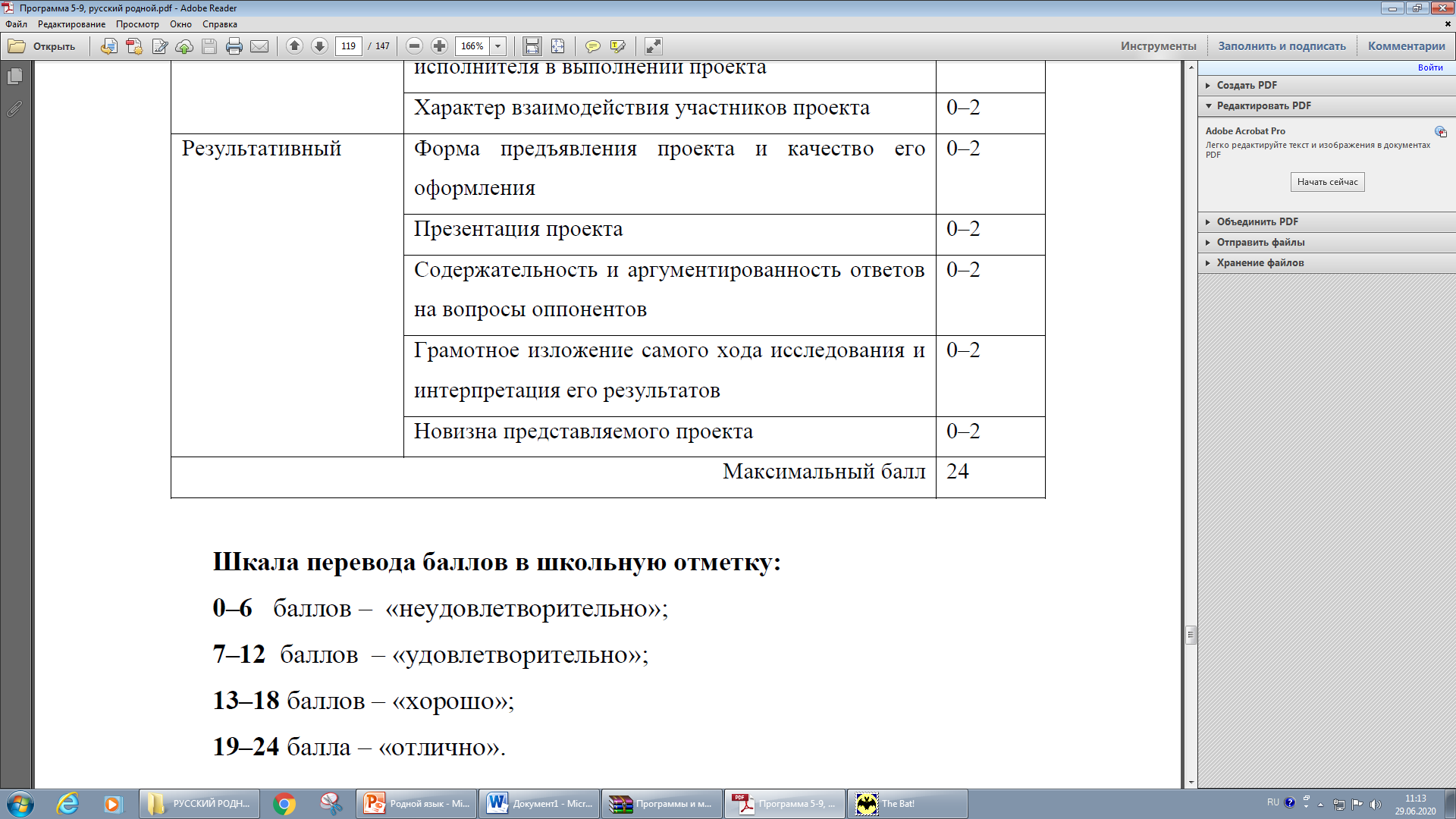 Памятка для само- и взаимооценивания 
(мах. 3 балла по каждому параметру)
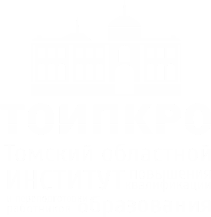 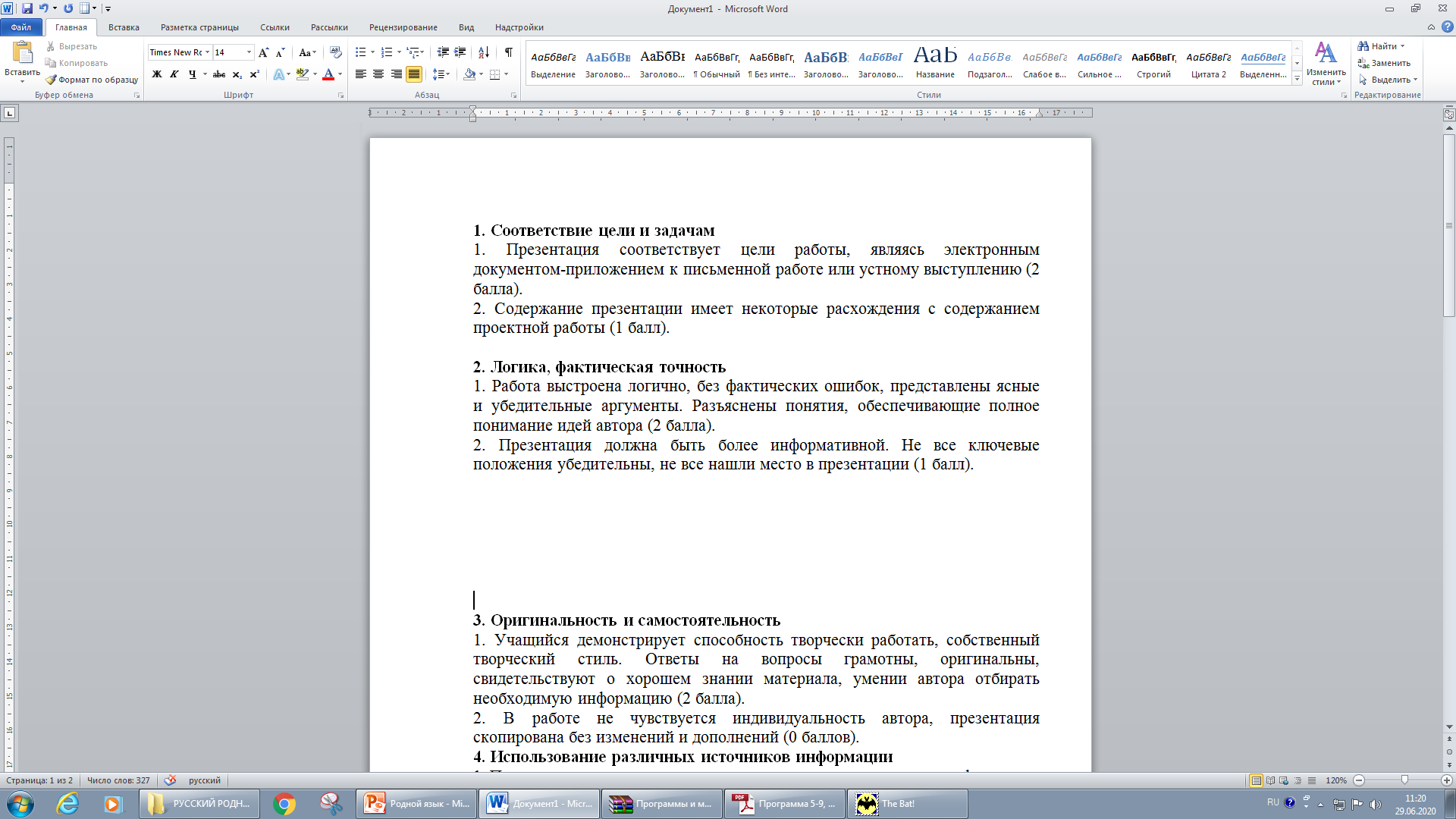 Памятка для само- и взаимооценивания 
(мах. 3 балла по каждому параметру)
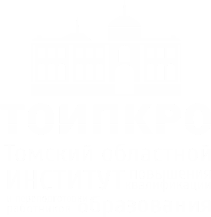 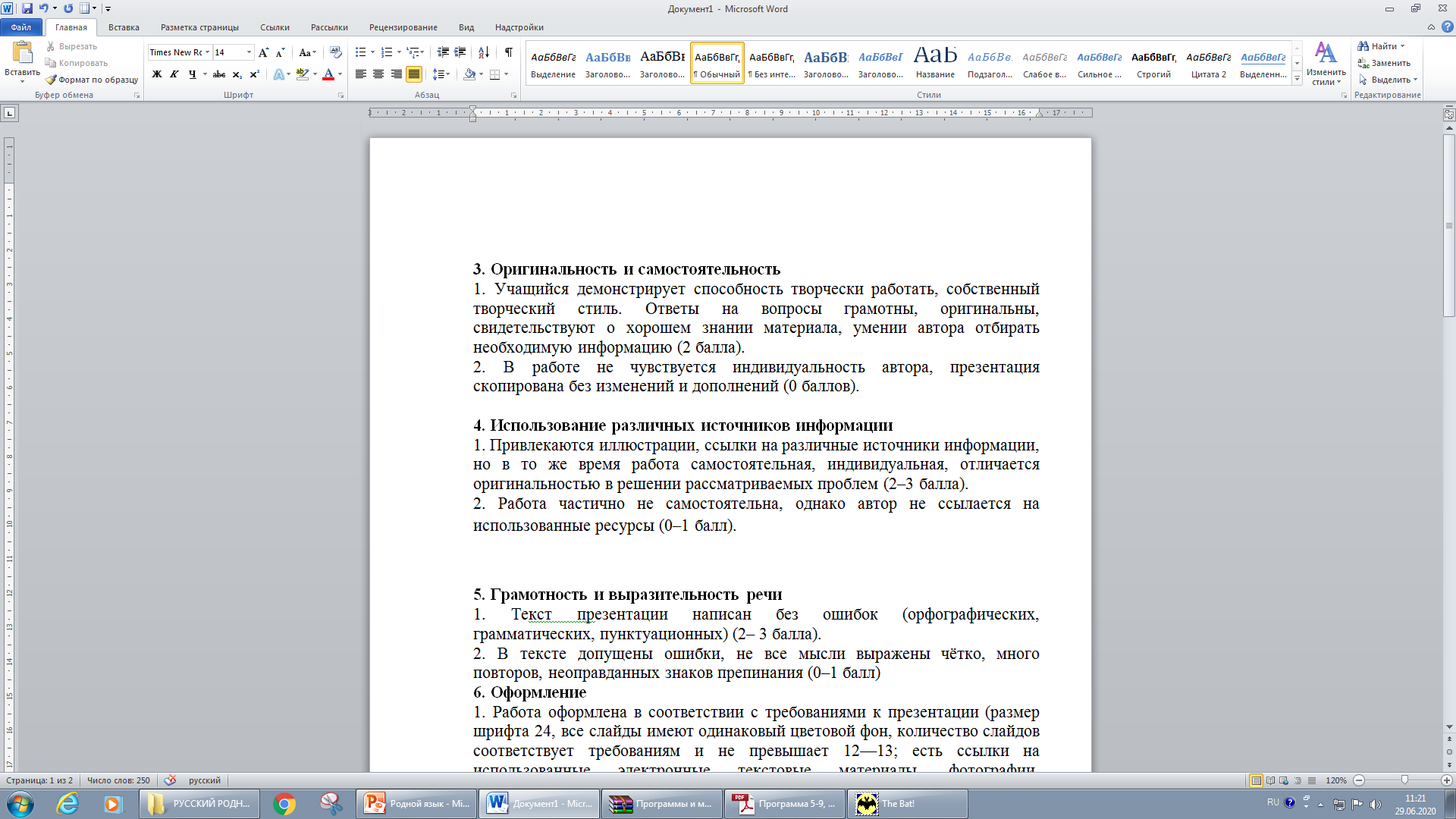 Примеры заданий для текущего и итогового контроля
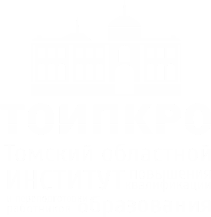 Русский родной язык. Примерные рабочие программы 5–9 классы 
Учебное пособие для общеобразовательных организаций 
 под редакцией О. М., Александровой с.122-143
Учебно-методическая литература
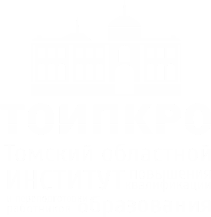 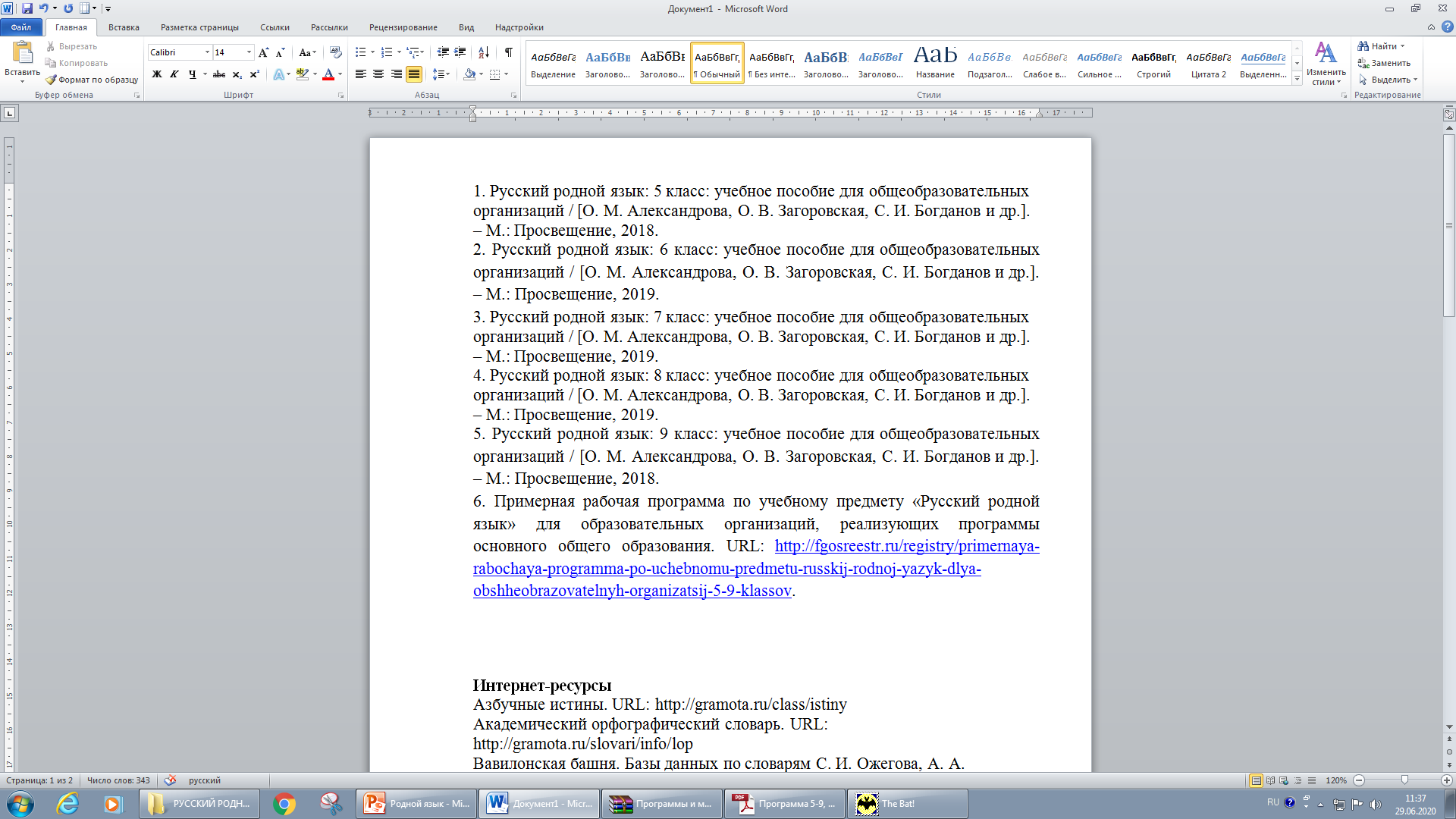 Интернет-ресурсы
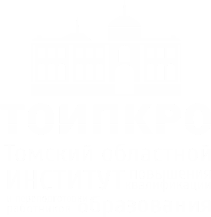 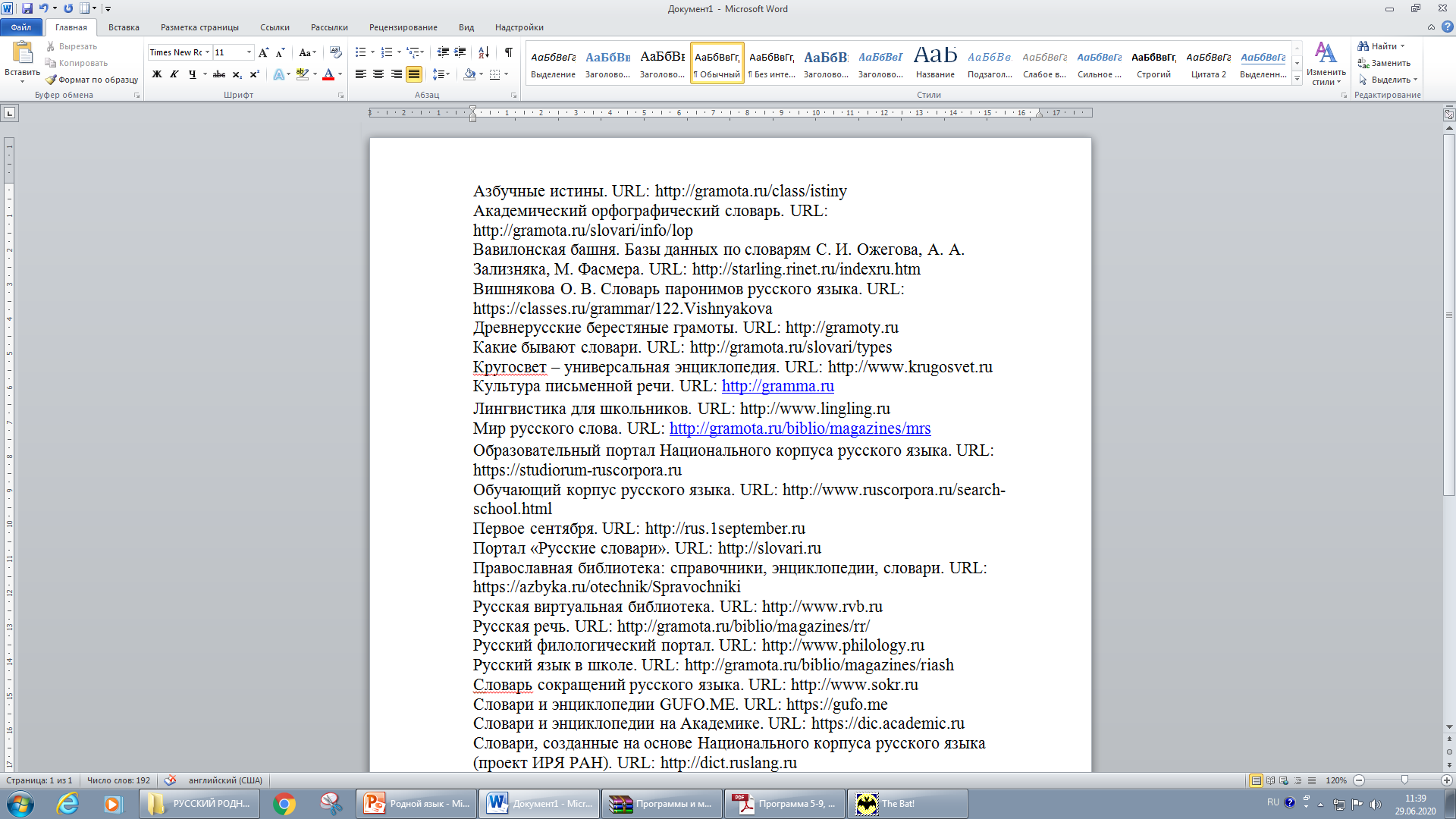 Интернет-ресурсы
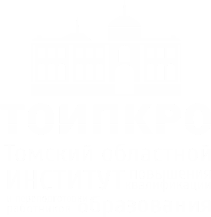 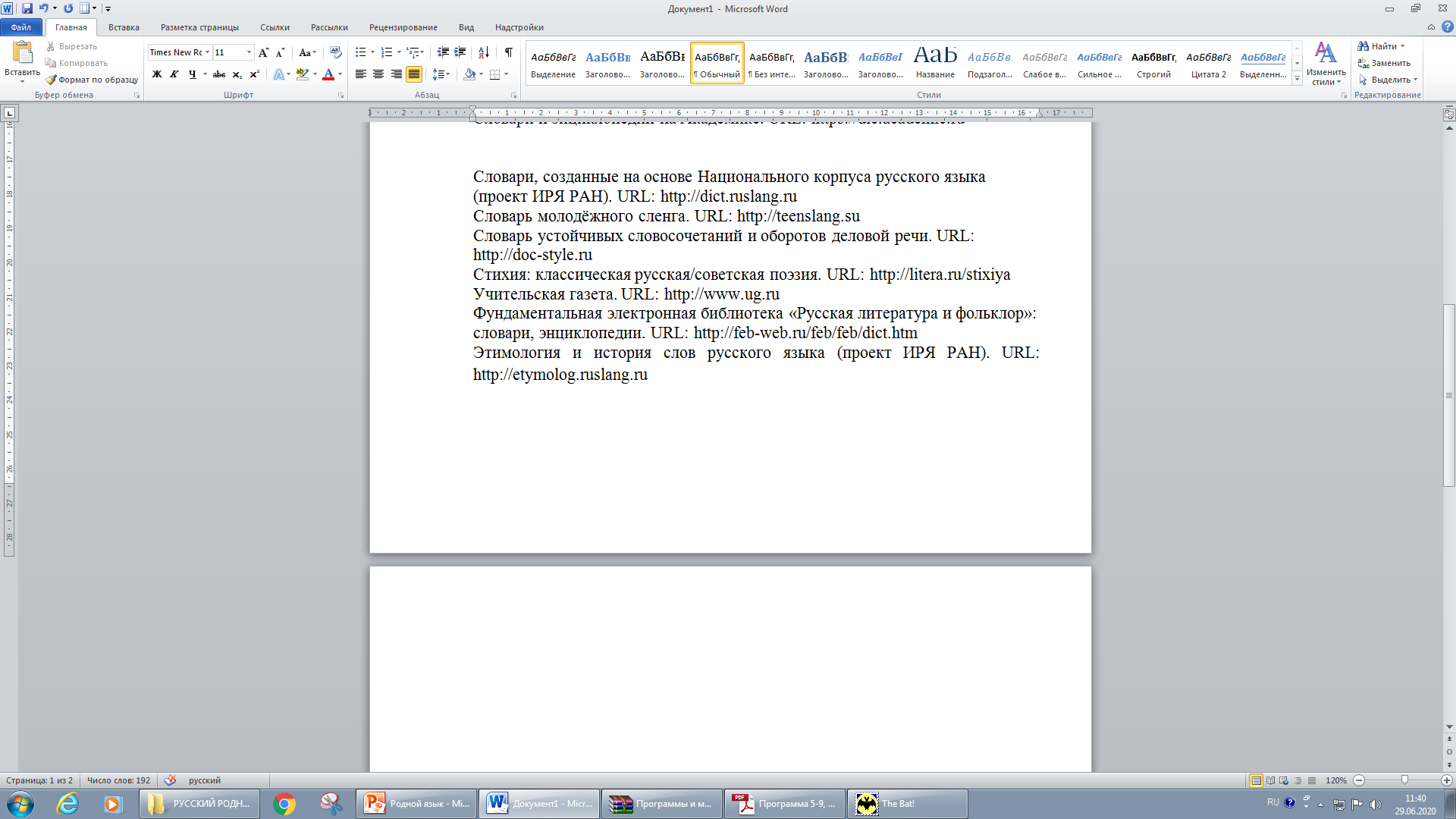 Русский родной язык
Кафедра НППМ и МСП
(С.Г. Малярова 
Р.Б. Щетинин)